11 Péče o zdraví psa
Téma a cíle dnešní hodiny
Téma: Péče o zdraví psa

Cíle hodiny: 
	- základní formy péče
	- ochrana před vnitřními parazity - odčervení
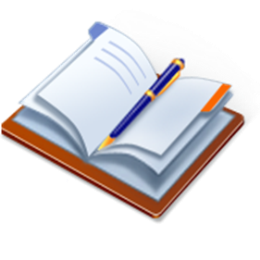 Péče o zdraví
Péče o zdraví psa patří k několika základním povinnostem majitele.
Zdraví psa ohrožuje několik faktorů a proto i péči o psa můžeme rozdělit do několika oblastí:
1. Úrazy a běžná onemocnění
Řadu drobných mechanických poranění dokáže ošetřit chovatel sám (malá poranění kůže, zatrhlé drápy), někdy stačí použít ochranný límec s kornoutem
1. Úrazy a běžná onemocnění
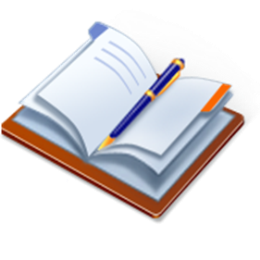 V řadě případů je ale potřeba vyhledat chirurgickou pomoc veterináře 
hluboké tržné (psí rvačky) nebo řezné rány 
zlomeniny 
vykloubeniny
přetržení vazů 
mnohočetné poranění při srážce s autem
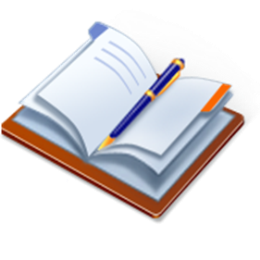 1. Úrazy a běžná onemocnění
Podobné je to i s dalšími příznaky - kašel, dušnost, nechutenství, dávení, řídký trus* kdy  v řadě případů stačí „samoléčba“ psa – tj. odpočinek, jednodenní hladovka, úprava jídelníčku, dostatek tekutin, …. 
*může se  vyskytnout při změně jídelníčku ale i bez zjevné příčiny. Pokud netrvá příliš dlouho - pes není apatický a žere,  většinou nic dalšího nesignalizuje.

Pokud příznaky přetrvávají delší čas nebo se staly chronickými je, potřebný zásah odborníka, aby určil správnou diagnózu a zahájil léčbu.
2. Cizopasníci (parazité) psů
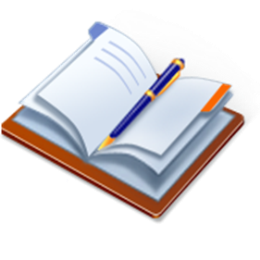 Kvalitu života psa (stejně jako i jiných živočichů) výrazně ovlivňují cizopasníci (parazité). 
Ty rozděluje podle toho, kde na psu parazitují, na vnější (ektoparazité) a vnitřní (endoparazité). 

A. Vnější parazité
Vnější parazité jsou ve většině případů zástupci členovců.
 
psa zneklidňují svým pohybem, svěděním a konzumací jeho krve nebo tkání 
často jsou mezihostiteli vnitřních parazitů 
přenášejí viry a bakterie, které pak vyvolávají různá závažná  onemocnění.
A. Vnější parazité psů
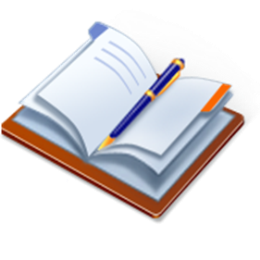 Pro tuto oblast péče o psa je zásadní pravidelná a pečlivá kontrola srsti a pokožky psa. 
Při zjištění výskytu cizopasníku je nutné důkladné odhmyzení zvířete, kdy musíme přihlédnout k životnímu cyklu daného parazita (opakujeme aplikaci přípravku).
Nutná je i důsledná očista prostředí v němž  pes žije tj. pelech, bouda, kotec a nebo používaného nářadí (kartáče, hřebeny, ručníky, deky).
Klíště
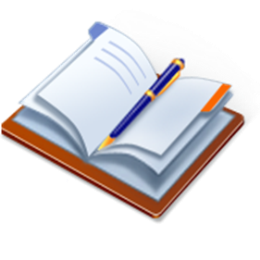 Klíště čeká na hostitele v hustých porostech, vysoké trávě, hostiteli saje krev.
Po návratu z vycházek, venčení – vhodné psa prohlédnout, přisátá klíšťata vytočit a ránu desinfikovat např. jodovou tinkturou
Přenašeč původců boreliózy (bakterie) a klíšťové encefalitidy (virus); ztráta krve obvykle zanedbatelná nebezpečí hrozí až při napadení mnoha klíšťaty 
Nejvhodnější prevencí je očkování – u psů na rozdíl od člověka  i vakcíny proti borelióze, používají se i antiparazitické obojky nebo spreje
Klíště
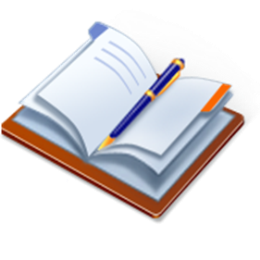 Borelióza 

symptomy zarudlé místo na kůži, horečka, malátnost psa 
nejpřesnější diagnostika z krve 
v další fázi záněty kloubů, srdce, nervové soustavy  
léčba antibiotika
Klíšťová encefalitida

symptomy horečka, dezorientace psa, poruchy motoriky
zánět nervové soustavy, mozku
léčba – vitamíny, podpůrná léčba
Kloš = „létací klíště“
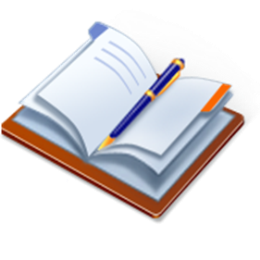 Několik druhů (kloš jelení, kloš ovčí, kloš koňský), čeká na hostitele hlavně v lesích.
Saje krev hostitele
Nepřenáší žádné závažné nemoci, rána ale může velmi dlouho svědit (to způsobují jinak neškodné bakterie)
Nepříjemné pro zvíře, pokud se kloš vyskytuje ve velkém množství 
Prevence - repelenty na bázi éterických olejů
Blecha psí
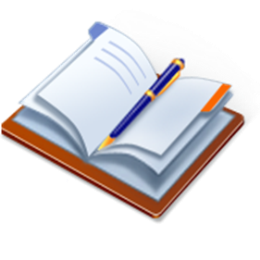 Červenohnědá barva, dobře pohyblivá  - skoky až 1,5 m
Saje krev hostitele (psí blechy na člověka jdou, často možné i zamoření celého bytu)
Přenášeč  některých bakteriálních onemocnění a vajíček tasemnic (nimi se živí larvy blech a pokud je pes sní vylíhnou se v něm)
Blecha psí
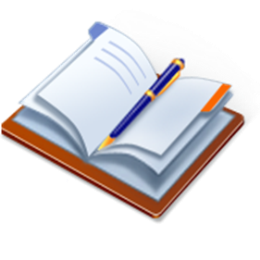 Přenos stykem mezi zvířaty, používáním kontaminovaných věcí
Při prohlídce srsti spíš než dospělce nacházíme kousance nebo trus (černé tečky připomínající zrnka máku), příznakem škrábání, vykusování ze srsti
Blecha psí
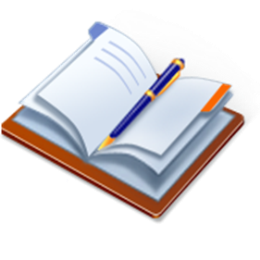 Zablešený pes se ošetří šamponem nebo zásypem + aplikuje se dlouhodobě působící antiparazitikum (pipetka, spray)
Nutné je desinfikovat i okolní prostředí – kotec, bouda, pelech – horkou vodou, chemickými přípravky,. 
Vysát, vystříkat spáry, skuliny nebo čalounění kde jsou nakladena vajíčka a larvy (živí se organickým prachem).
Larvy celý proces nutné opakovat, protože většina přípravků likviduje převážně jen dospělce (larvy se líhnou zhruba po 10 dnech, vývoj larvy trvá zhruba dalších 20 dnů)
Všenka psí
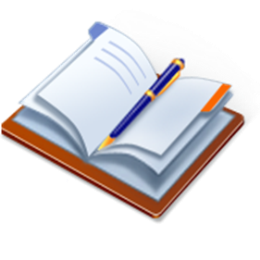 K přenosu dochází tělesným kontaktem mezi zvířaty, kromě psů se s nimi můžeme setkat u koček a morčat, na člověka nejdou
Jsou dobře pohyblivé, snaží se uniknout
Mimo hostitele dlouho nepřežijí, hnidy (vajíčka) lepí na srst
Všenka psí
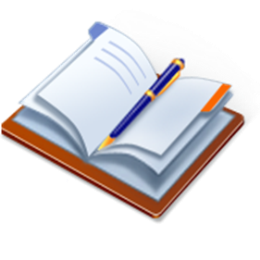 Živí se kožním mazem a vrchní vrstvou zrohovatělé pokožky,  krev saje výjimečně
Mezihostitel tasemnice psí
Odvšivení stejné jako při blechách, obvykle se navíc provádí i odčervení psa.
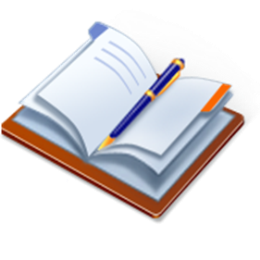 Veš psí
Vyskytují se mnohem méně než blechy – na člověka nejdou
K přenosu dochází tělesným kontaktem zvířat, používáním stejných kartáčů hřebenů
Dají se dobře vyhledat – obvykle jsou přisáté, málo pohyblivé
Živí se krví hostitele, obvykle nejsou přenašeči dalších chorob
Veš psí
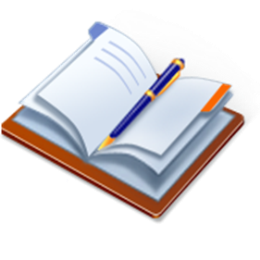 Hnidy (vajíčka) lepí na srst 
Převážně na hlavě v okolí očí, uší a pysků, na krku a hrudníku, v případě přemnožení pak kdekoliv na těle
Odvšivení je podobné jako odblešení
Trudník psí
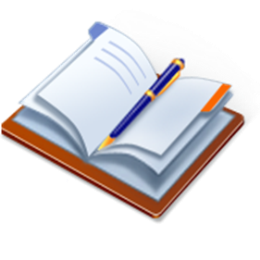 Výskyt u jedinců s narušeným nebo ne zcela vyvinutým imunitním systémem (mláďata, velmi staří psi, nemocní, stresovaní,…)
Malí roztoči napadající mazové žlázy nebo chlupové váčky (uši, tlama, třísla, ocasní část) – na člověka se nepřenáší
Způsobují trudníkovitost, neboli demodikózu, lidově „červená prašivina“ - na poškozených místech strupy, hnis
Demodikóza, lidově „červená prašivina“
Trudník psí
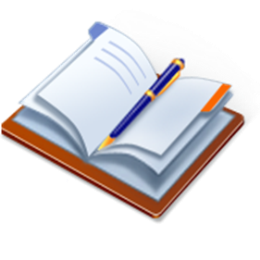 Přenos nákazy pouze těsným tělesným kontaktem, nejčastěji z feny na štěně při kojení

Léčba:
U většiny štěňat dochází k samovolnému vyléčení (imunitní systém si s parazity poradí)

U starších psů – oholení poškozených míst, koupele, šampony, vitamíny, minerály; časově náročná první výsledky cca po ½ roce
Zákožka psí
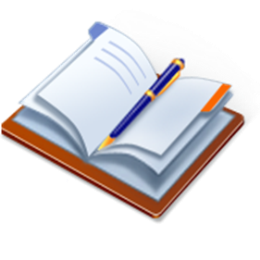 Malí roztoči vyvrtávají chodbičky ve vrchní vrstvě kůže a kladou do nich vajíčka, živí se tkáňovým mokem
Onemocnění se označuje jako svrab - projevuje se jako silné svědění, které zesiluje v teplém prostředí.
Velmi snadný přenos kontaktem s nemocným zvířetem.
Zákožka psí
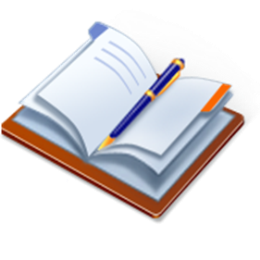 Nejdřív se projevuje na málo osrstěných místech - uši, břicho, třísla, okolí kloubů. Na nich vypadá srst, zarudnutí, strupy, pupínky
Pozor přenáší se na člověka -  průběh ale není tak intenzivní jako u zákožky svrabové (lidské) – určitě při manipulaci se zvířetem v rukavice
Zákožka psí
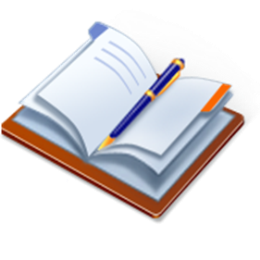 Léčba  

Je-li  možné -  izolace psa.
Ostříhání a koupání v šamponu na odstranění strupů. 
Nasazení límce.
Injekční léčba – kortikosteroidy.
Výměna dek a pelechu, ošetření věcí, které používal.
Do boudy a výběhu, který nemocný pes používal nevpouštět alespoň 14 dnů žádné zvíře -   zákožka je citlivá vůči vyschnutí, mrazu a slunečnímu záření, po této době dospělci hynou.
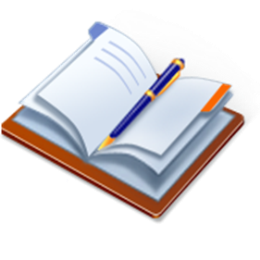 Strupovka psí ušní
Malí roztoči v ušních boltcích, žijí na povrchu kůže - živí se šupinkami zrohovatělé kůže
Onemocnění se označuje jako ušní svrab - projevuje se jako silné svědění, vyvolává silné škrábání a třepání hlavou
Pozor vysoce infekční - velmi snadný přenos kontaktem s nemocným zvířetem.
Na člověka není přenosný
Strupovka psí ušní
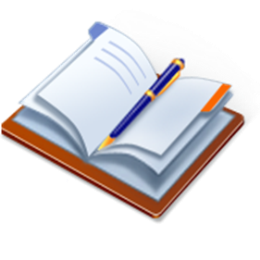 Vyvolává hnisavé záněty zvukovodů, nejtěžší formy mohou způsobit ohluchnutí

Léčba  
Čištění uší – odstraňování ušního mazu a strupů
Antiparazitické čistící přípravky, u těžších forem léčba antibiotiky
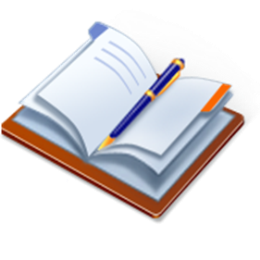 Dravčík psí
Roztoč žijící na povrchu kůže – nabodává ji a saje tkáňový mok
Onemocnění se označuje jako dravčíkovitost (Cheyletiellosis), lidově „chodící lupy“ - roztoči se rychle pohybují a připomínají lupy
Velmi snadný přenos kontaktem (výstavy, větší koncentrace zvířat) – vajíčka jsou volně přilepena na chlupech a snadno se uvolní.
Dravčík psí
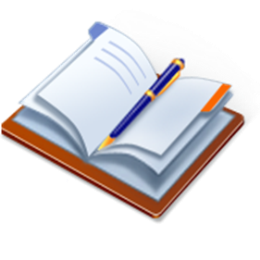 Nejprve na hlavě v okolí oči, uší, temeni – později se rozšíří na celé tělo.
Tělo reaguje tvorbou lupů - pes vypadá jako posypaný moukou.
U silného průběhu vrstva šupin vytvoří souvislou krustu.
Dravčík psí
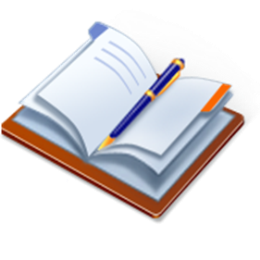 Léčba
Sprey, mast – po určité době od aplikace koupel,  nutno několikrát opakovat
Důkladná dezinsekce používaných předmětů, prostředí.


Pozor přenosný na člověka, proniká i přes oblečení,  způsobuje svědivé pupínky, puchýřky  - nedokáže se ale na člověku množit. Po vyléčení psa potíže majitele zmizí.